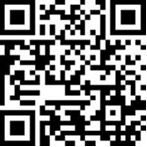 Transfer Info Session: Harrisburg
Tuesday, Sept. 13, from 12 – 1 p.m.
Learn about the transfer process, the importance of earning your HACC degree, and the multiple agreements that HACC has with numerous four-year colleges and universities that assure you can transfer your HACC credits.

Where: Harrisburg Cooper 209B

All HACC students considering transferring to a 4-year college or university
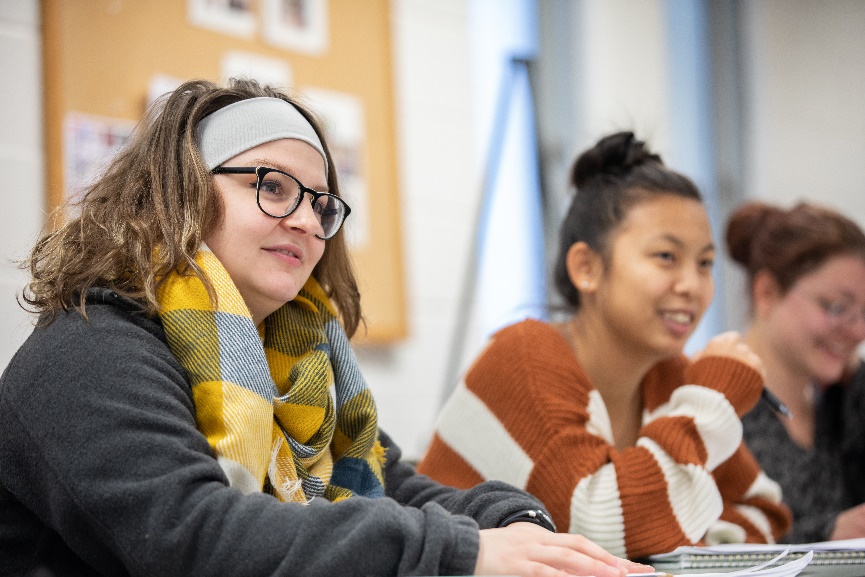 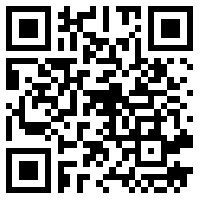 Scan and 
Signup 
Here
Sponsored and hosted by Career Development and Transfer Services